棠外附小第十一周升旗仪式
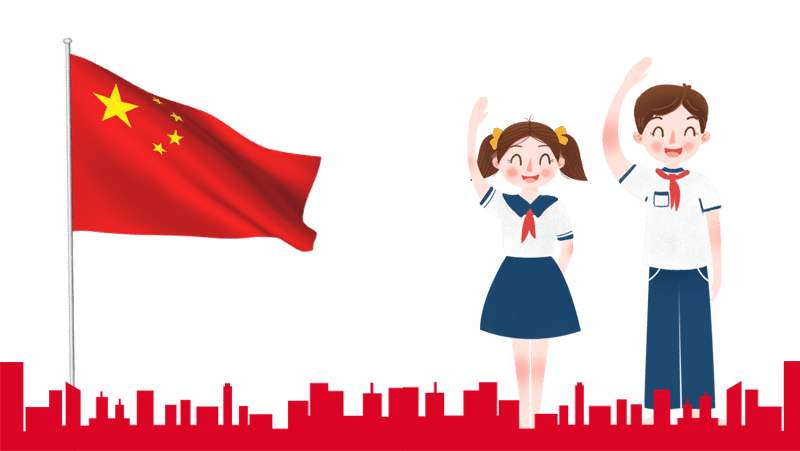 本周值周中队：4.6 中队
主持人：葛淇然、周佳瑶
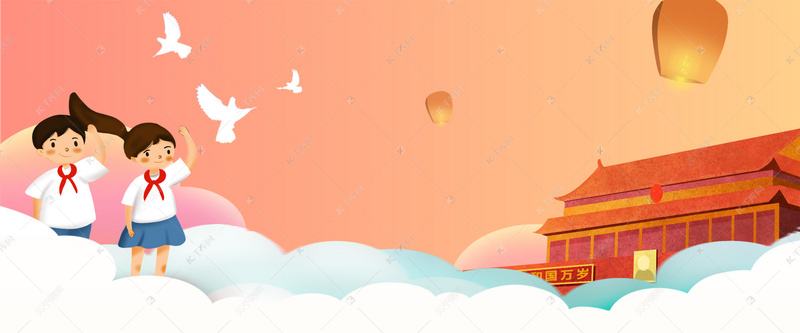 领读誓词：4.6 中队 宋金邓真
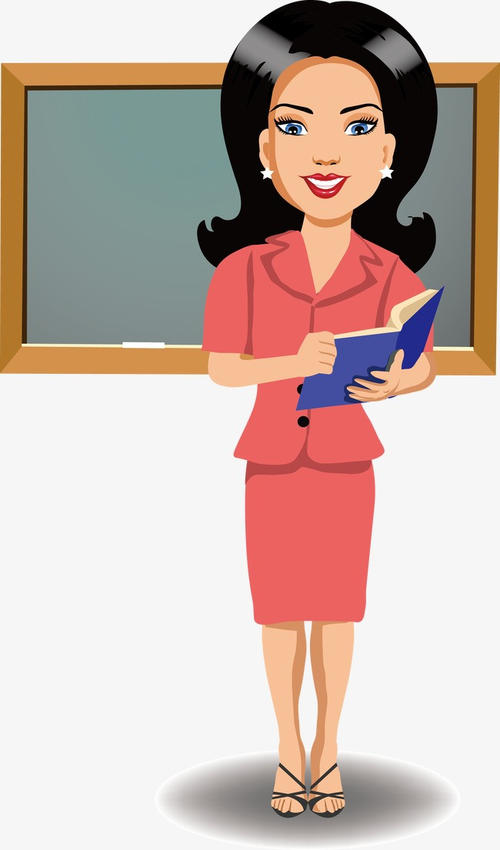 上周工作总结
国旗下讲话

《感恩母亲》
4.6 中队  雷紫诺
5月9日  May 9th
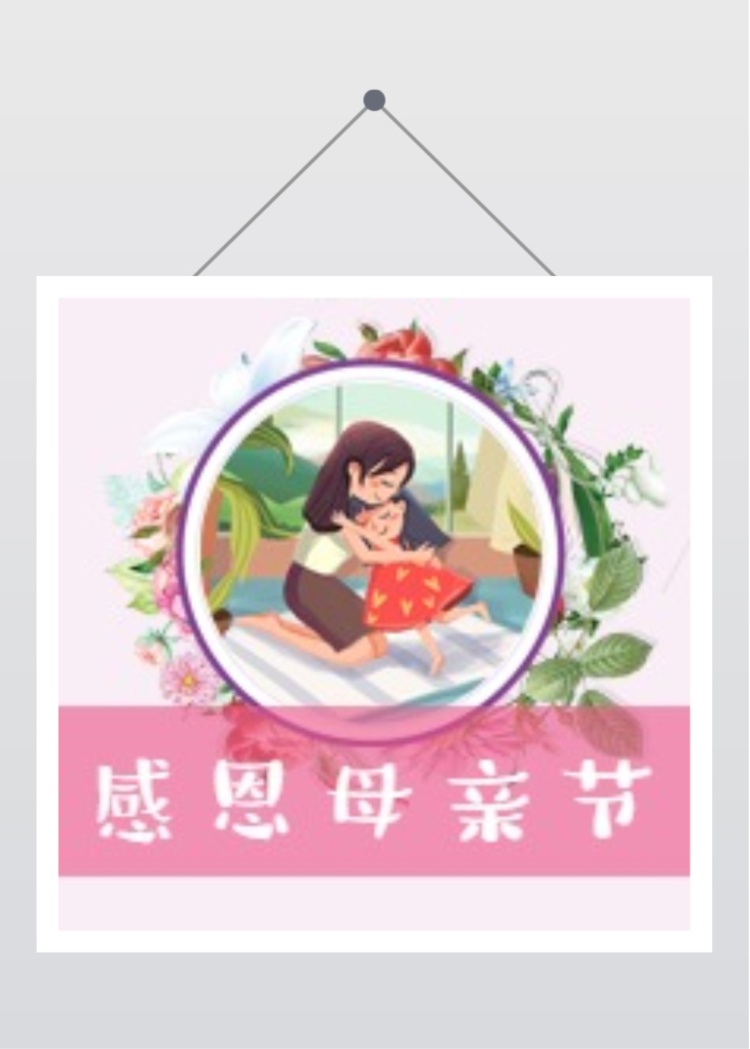 Happy Mother’s Day！
我们能为母亲做点什么呢？
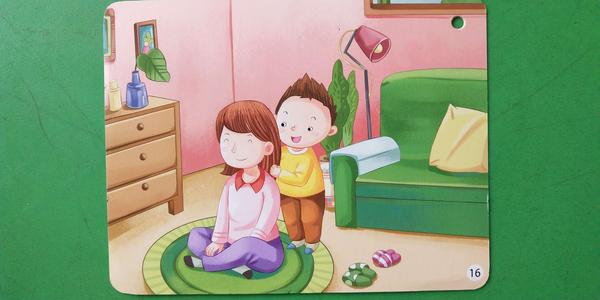 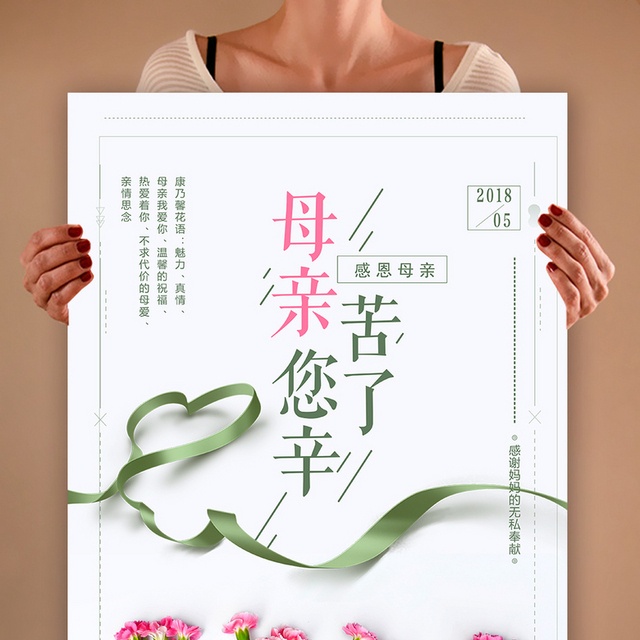 我们还可以…
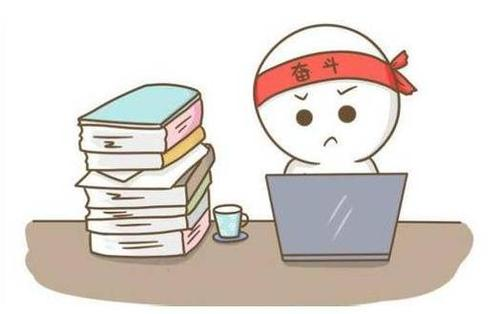 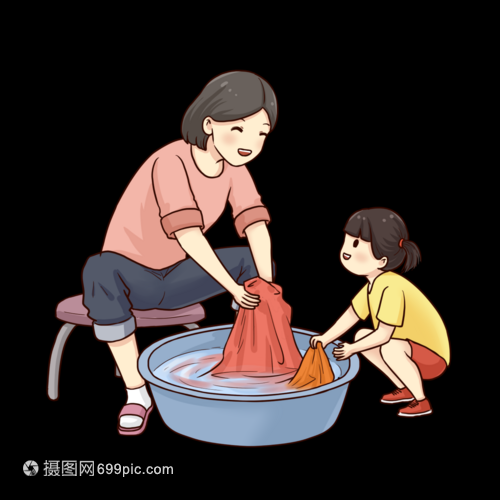 有一棵大树
春天倚着您幻想
夏天倚着您繁荣
秋天倚着您成熟
冬天倚着您沉思
这棵大树就是您—母亲
谢谢大家
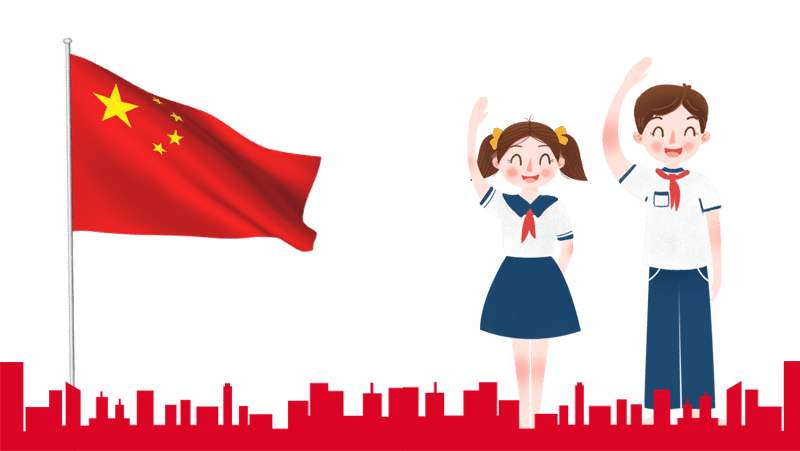 本周值周中队：4.6 中队